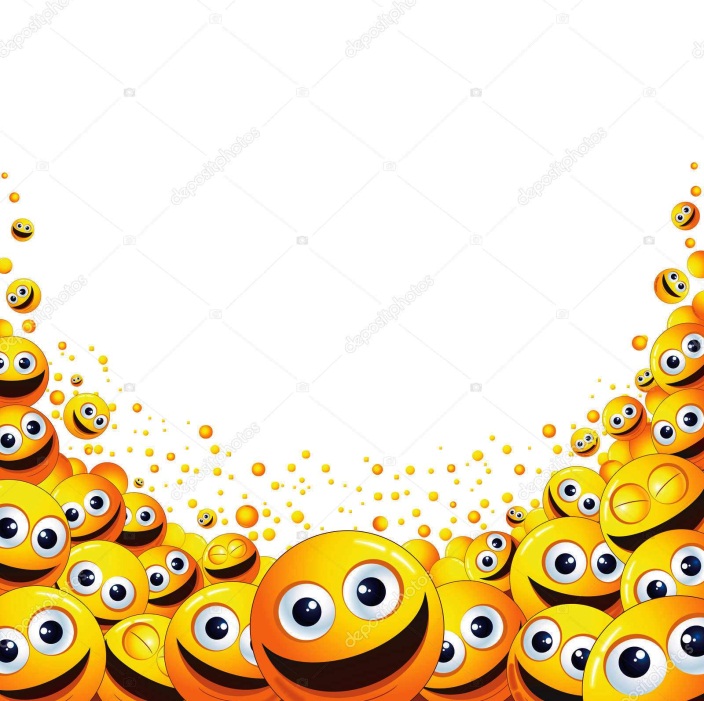 День
юмора и смеха
4 апреля в 9.00 
мы отпраздновали
«День юмора и смеха»
 
На праздник пришли дети 
в очень смешной одежде.
Праздник был весёлый и смешной.
Огромное спасибо тем, 
кто  подготовился к празднику!
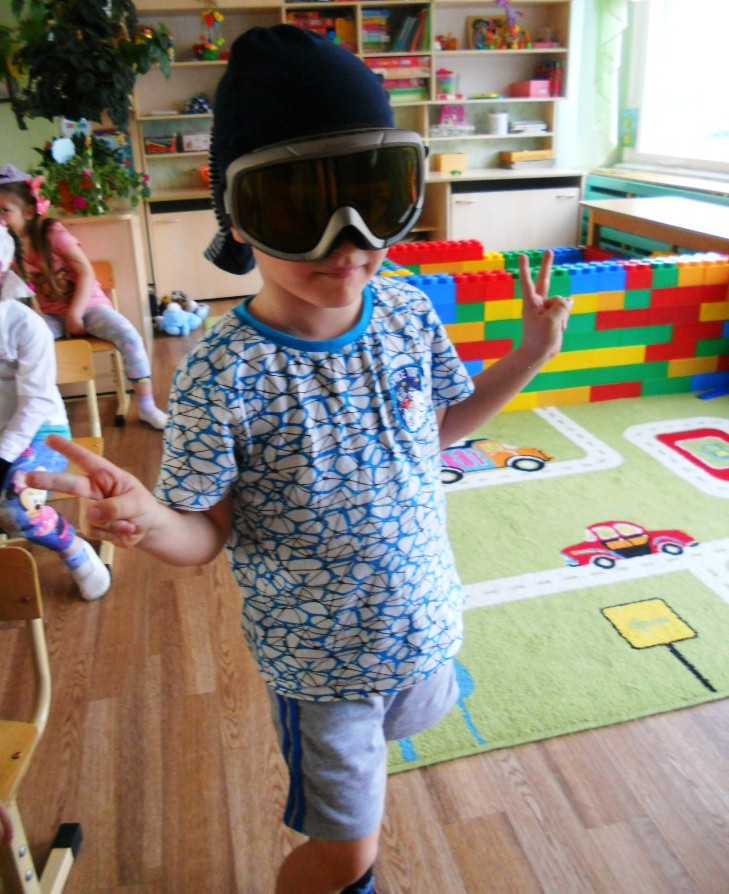 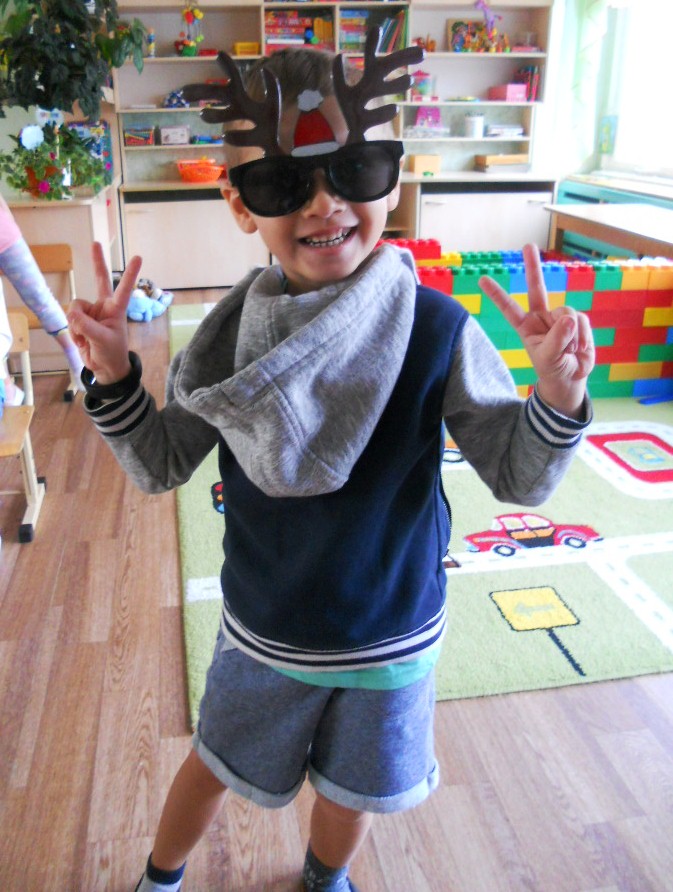 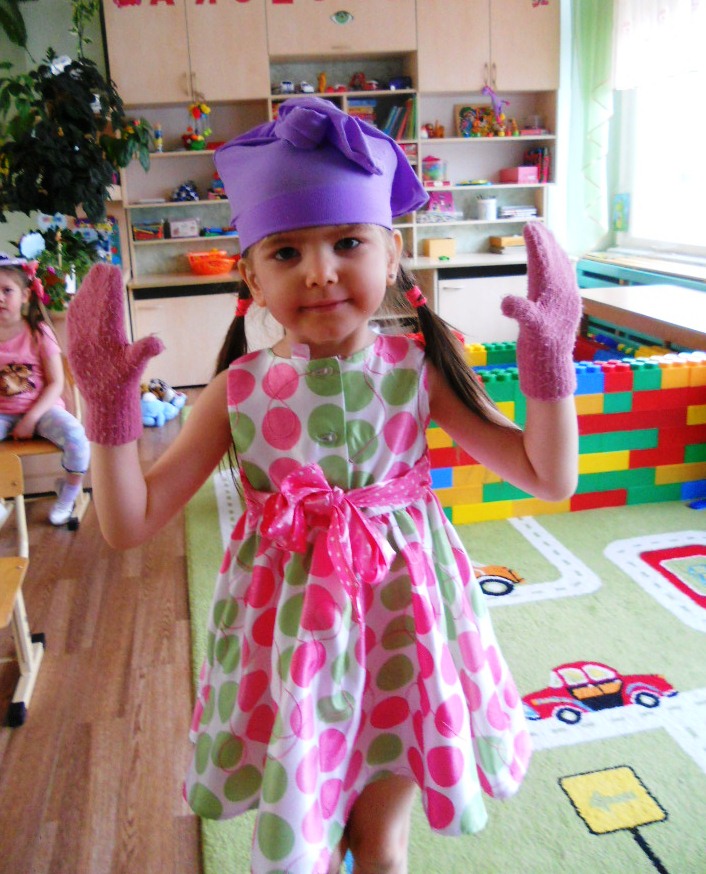 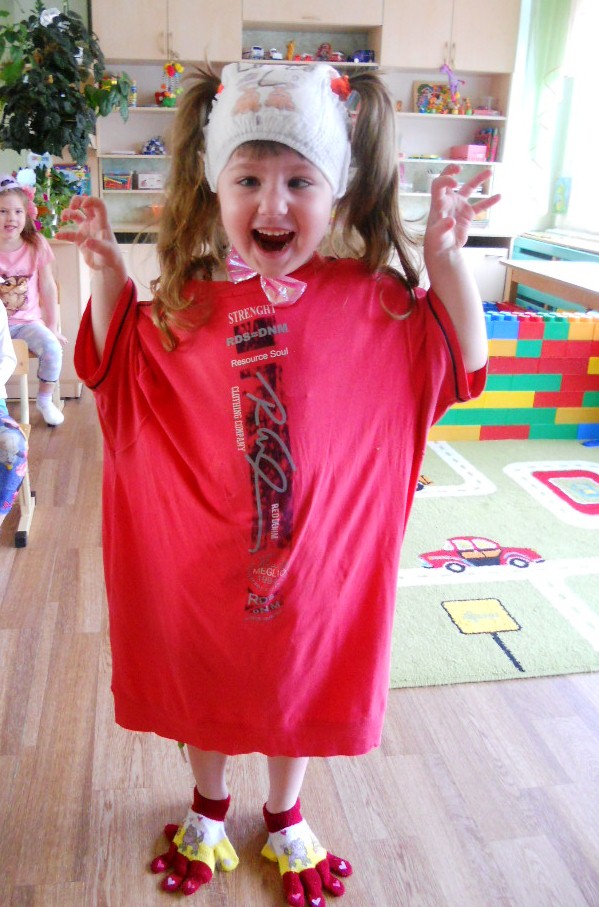 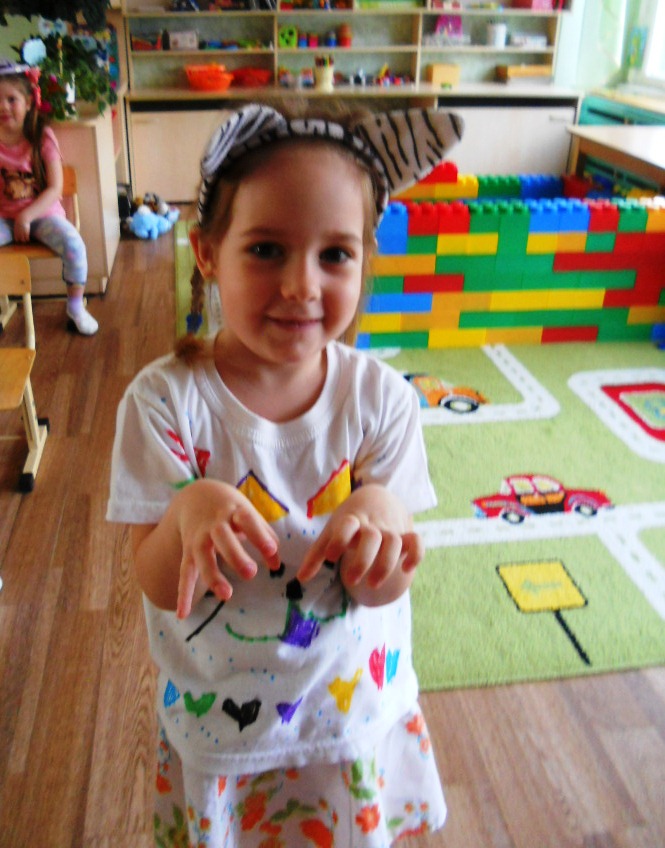 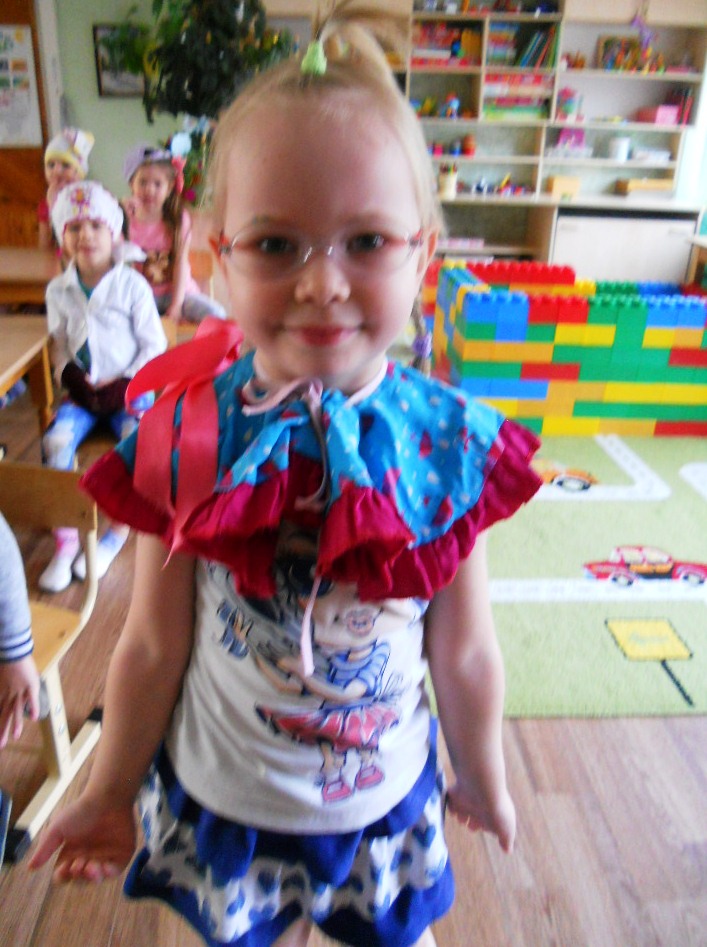 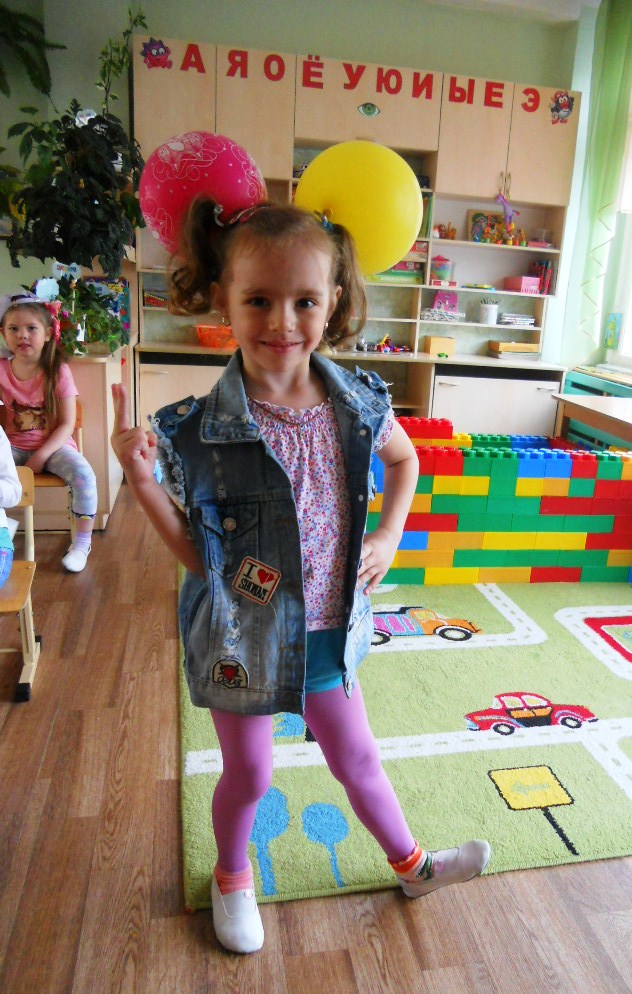 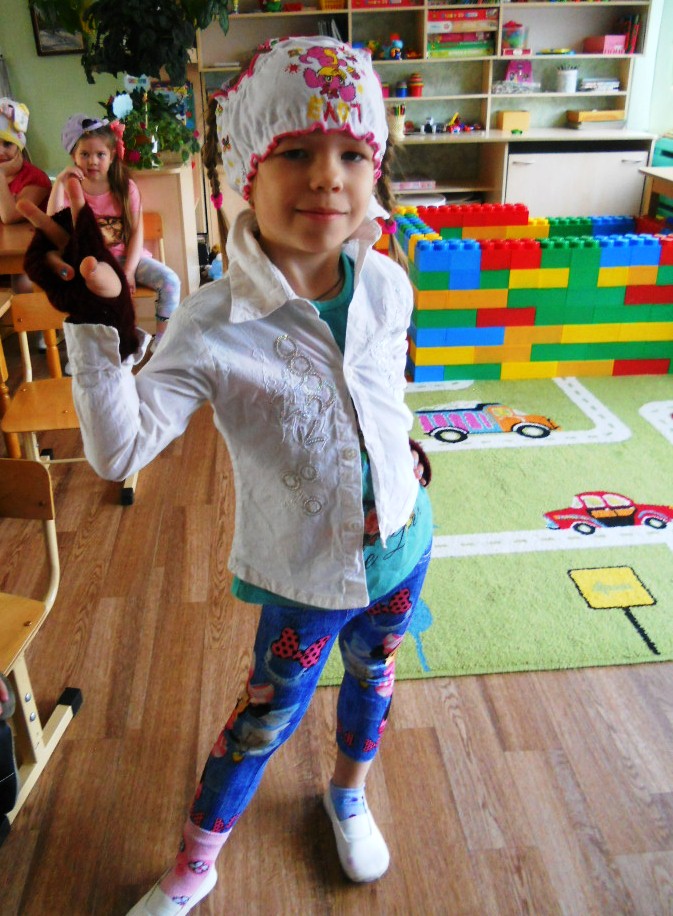 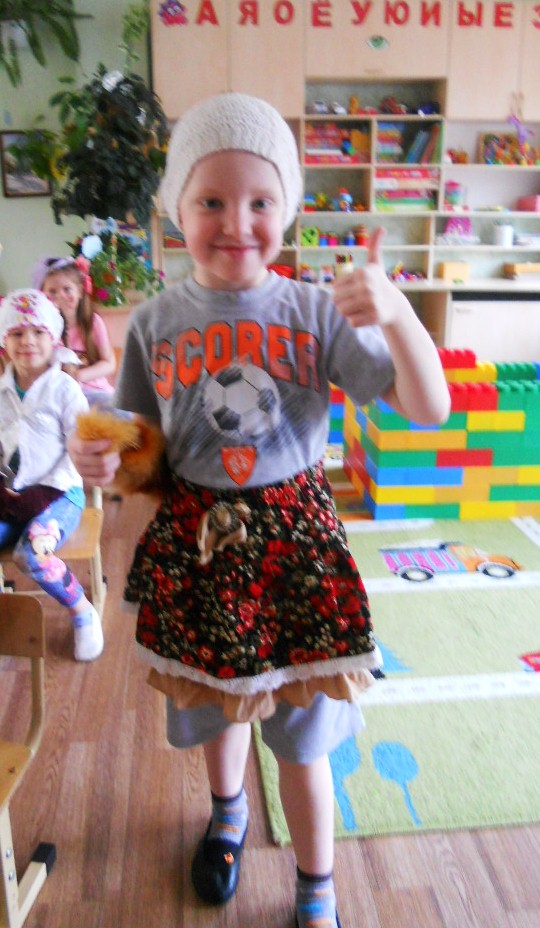 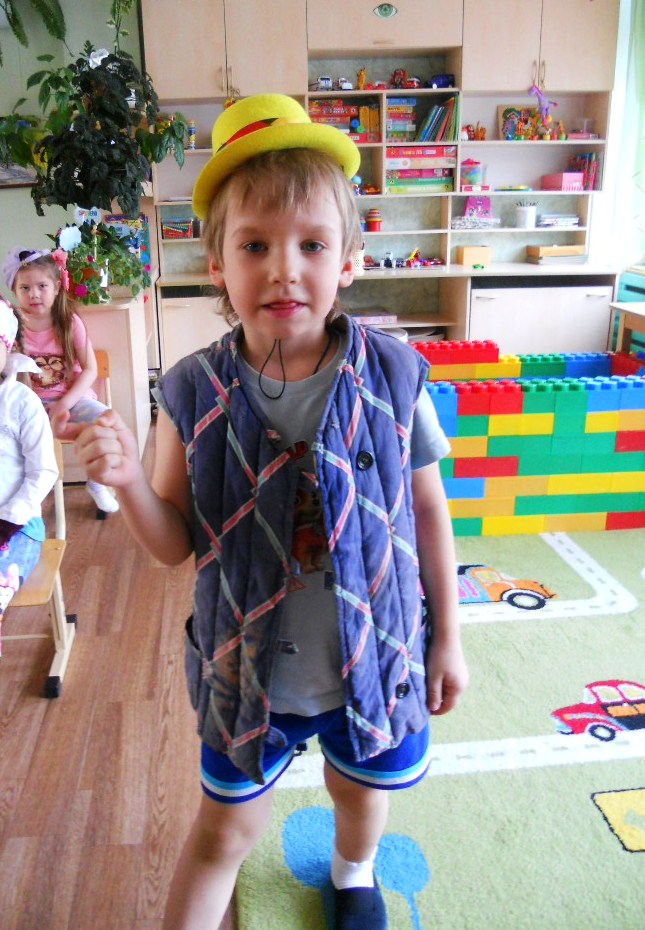 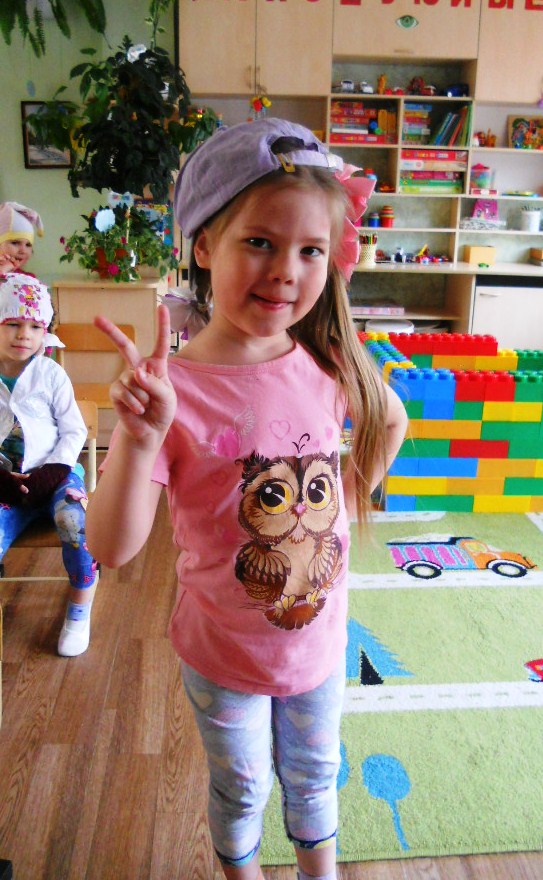 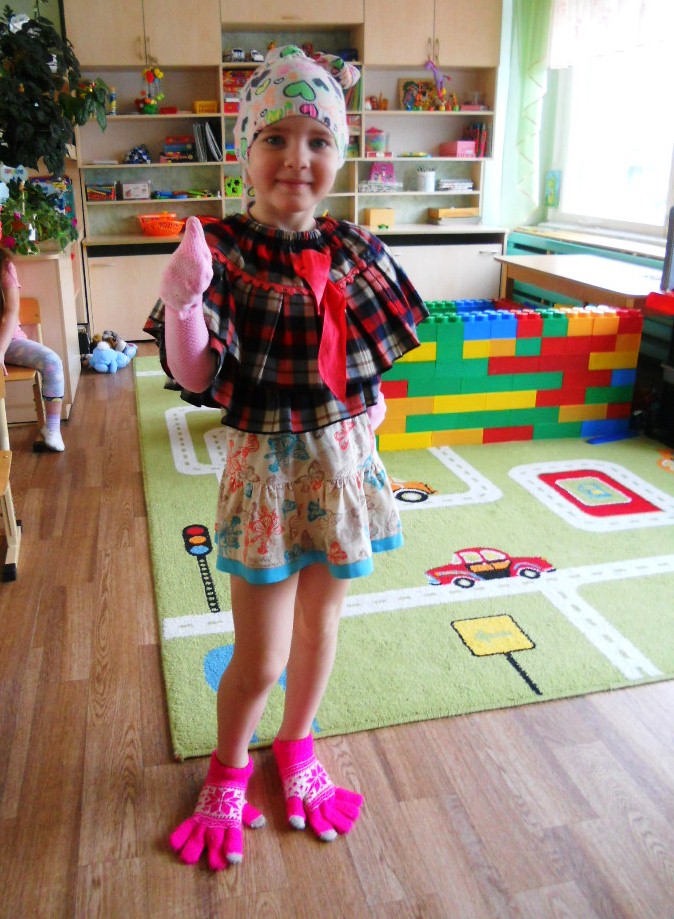 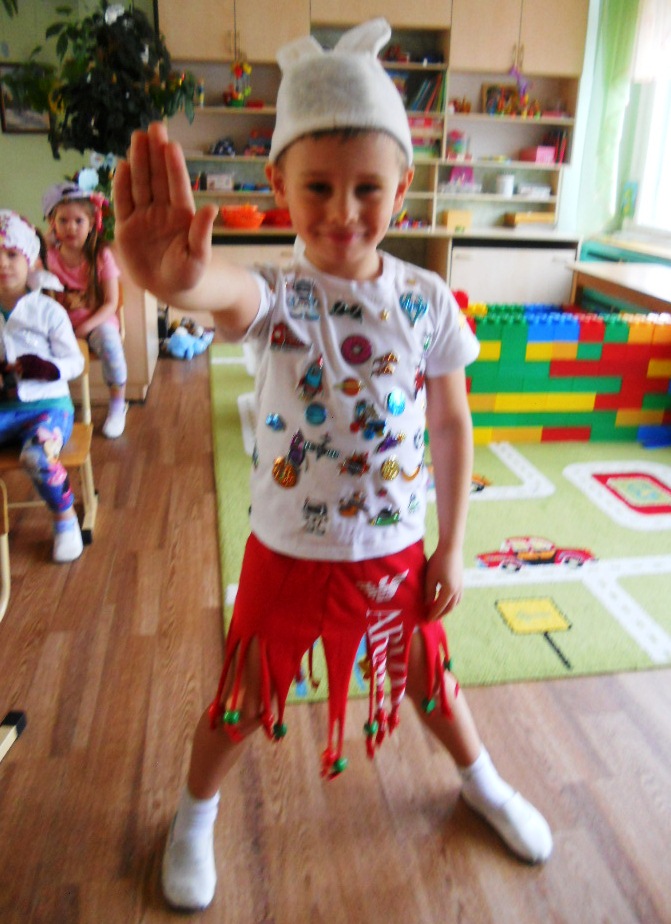 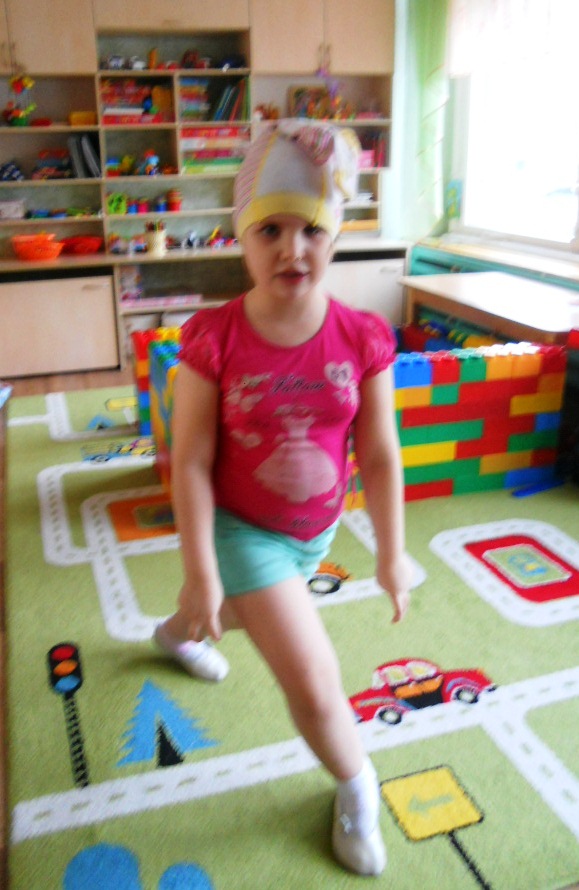 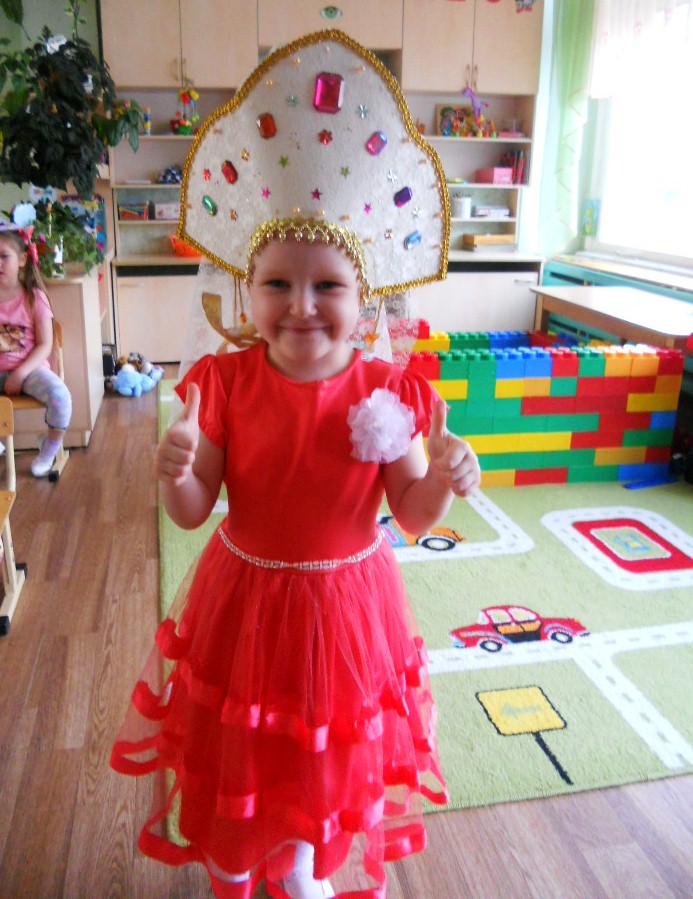 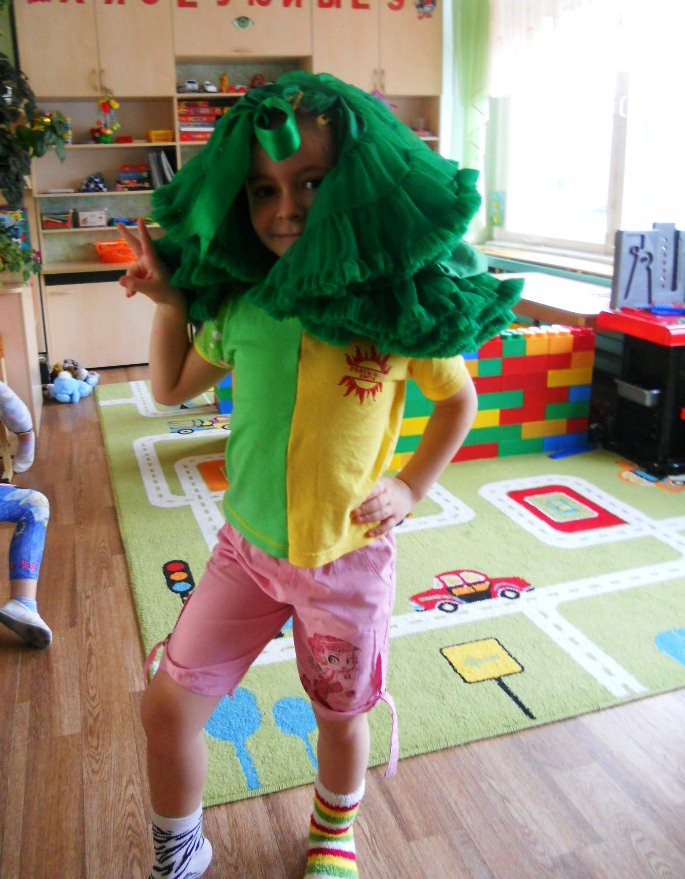 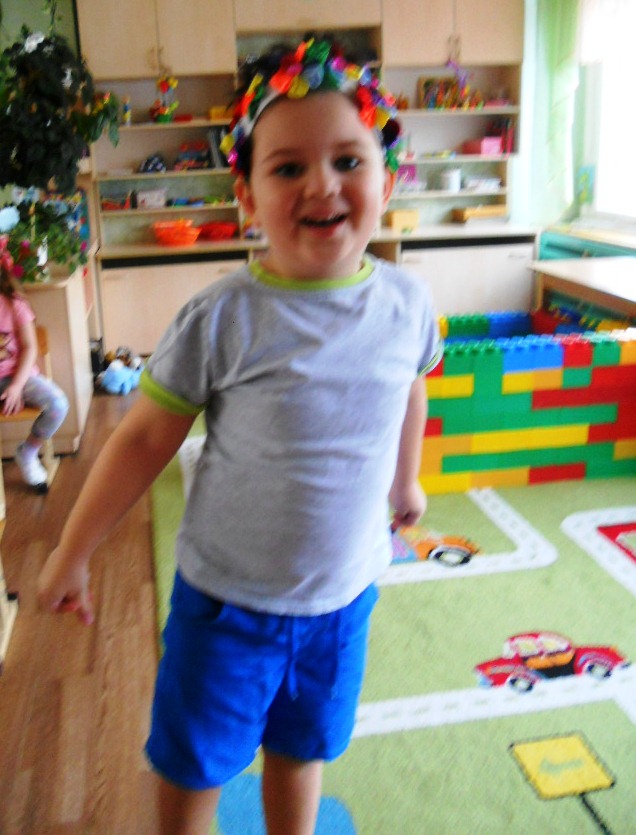 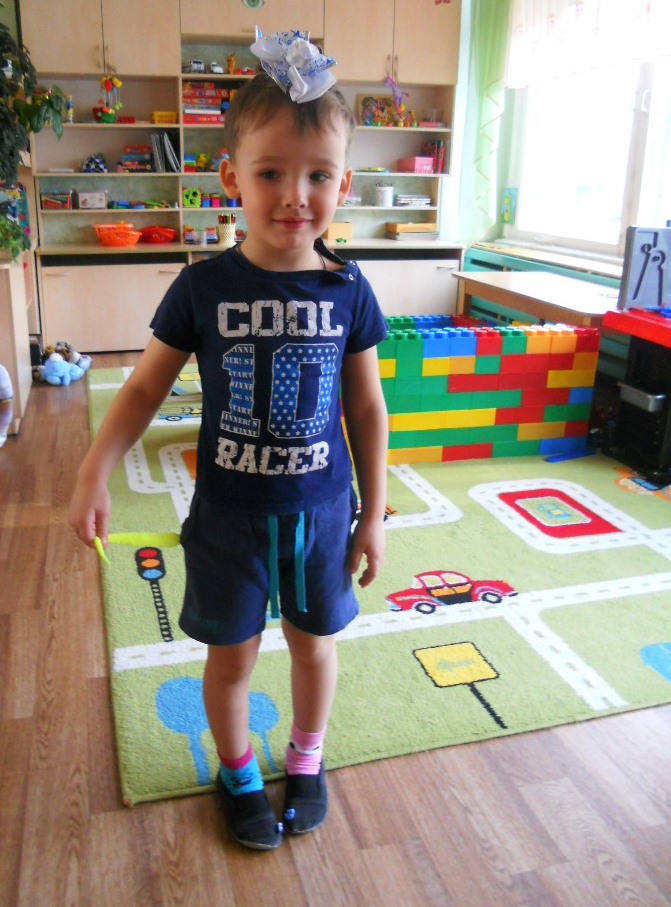 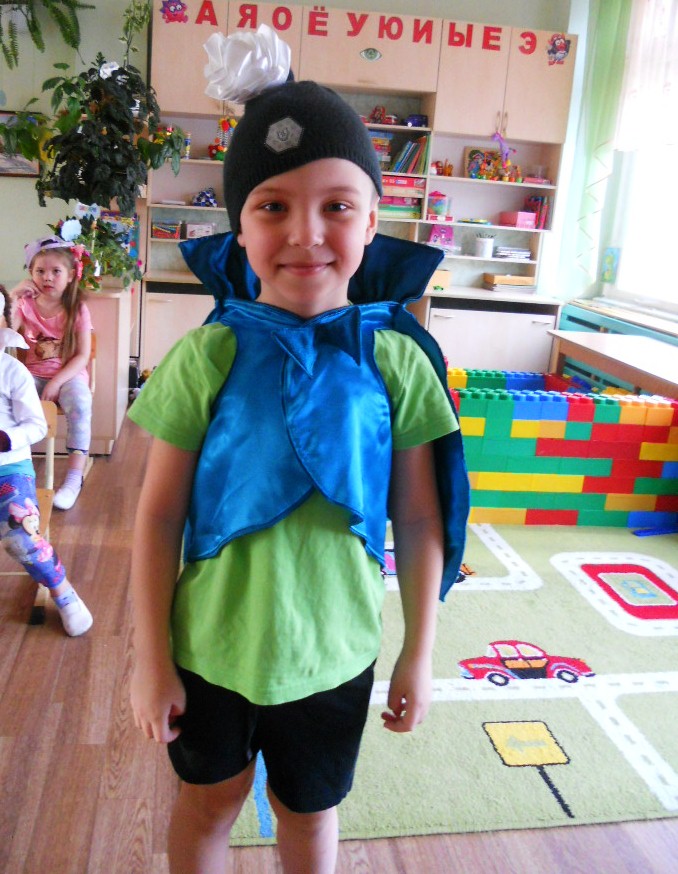 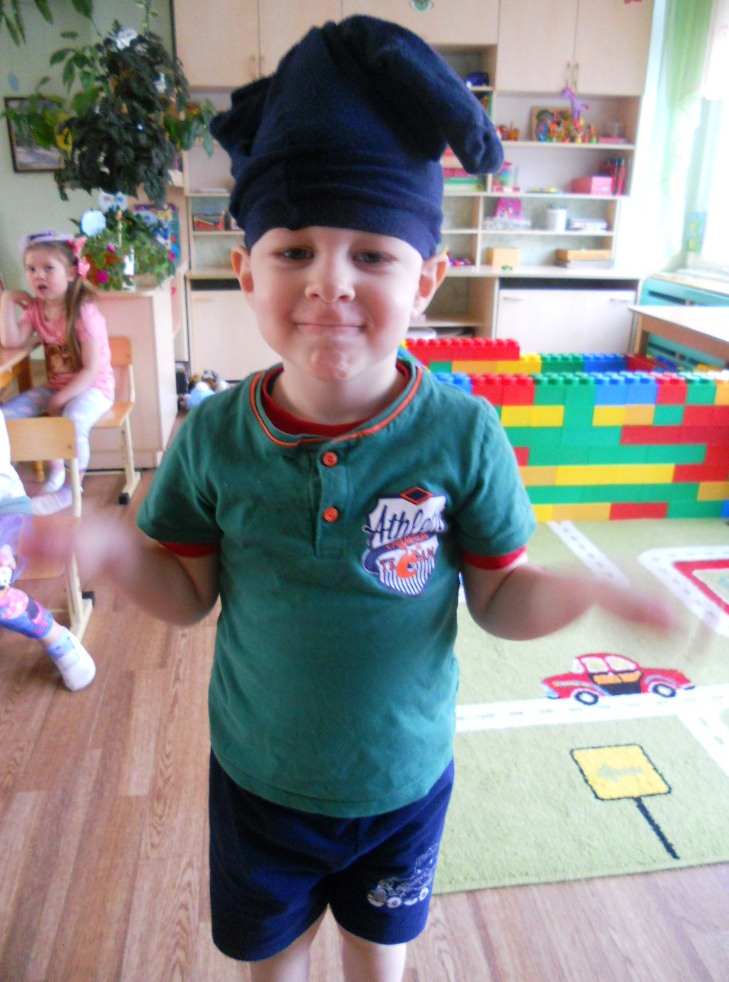 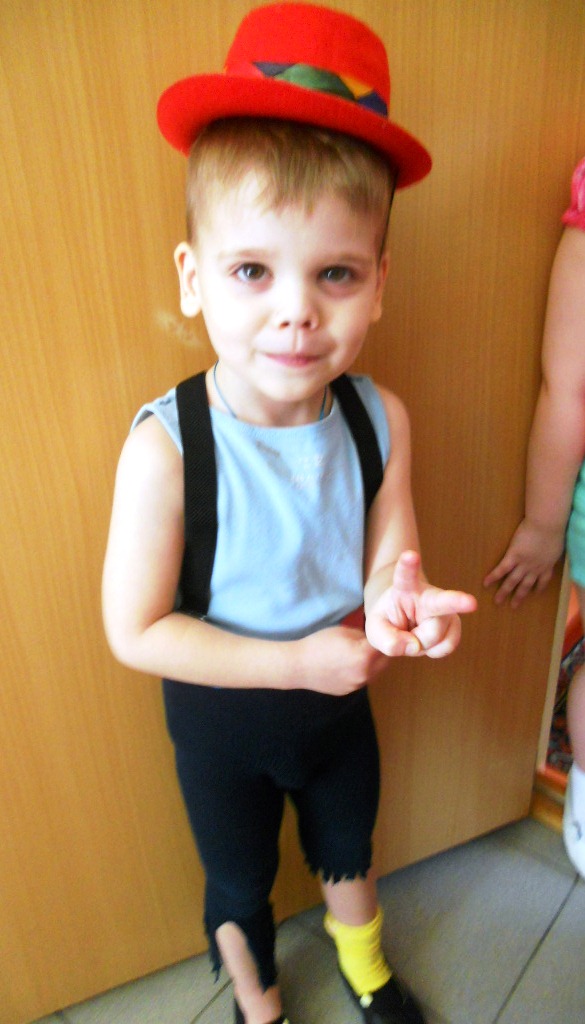 Мы праздник сегодня откроем,
Нам ветер и дождь не помеха.
Ведь долго мы ждали, не скроем,
Забавный, веселый День Смеха!
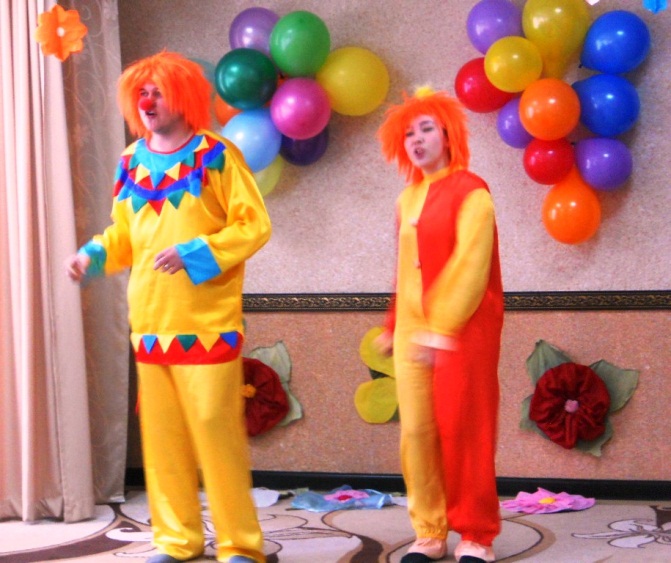 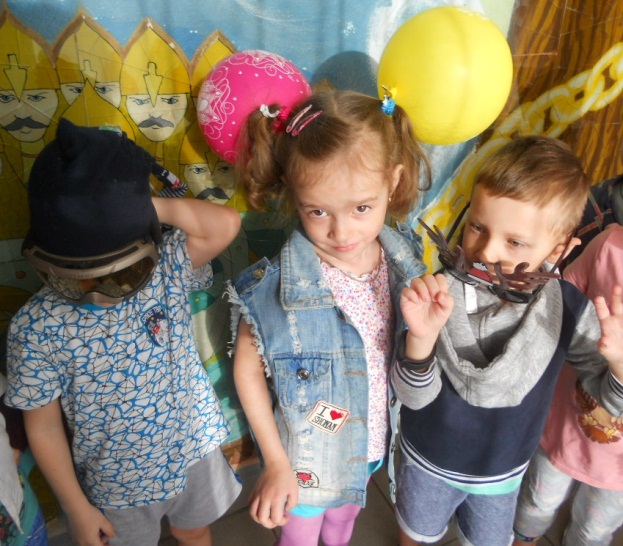 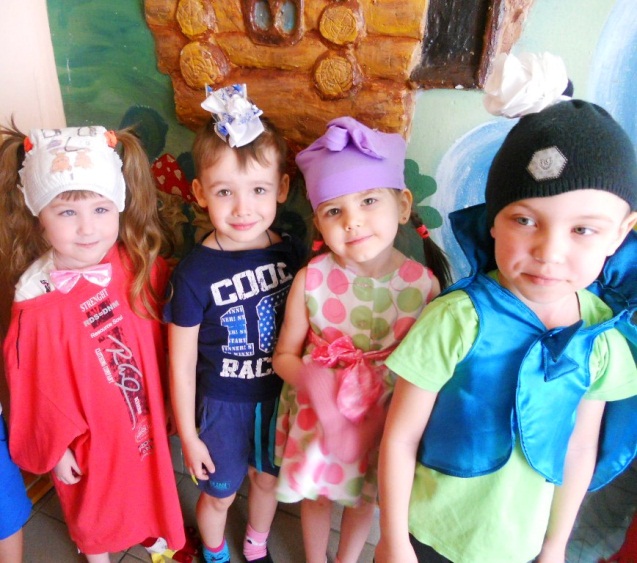 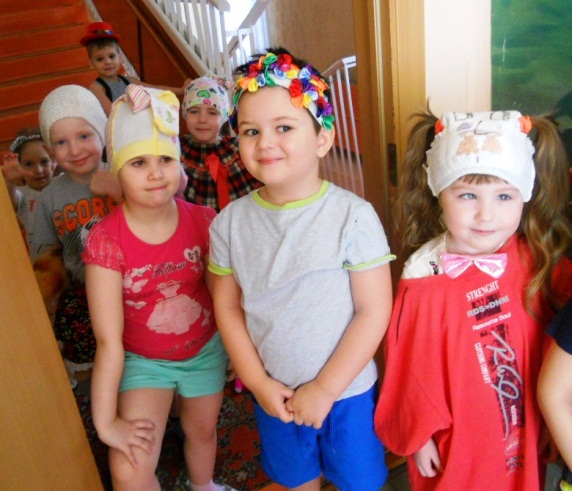 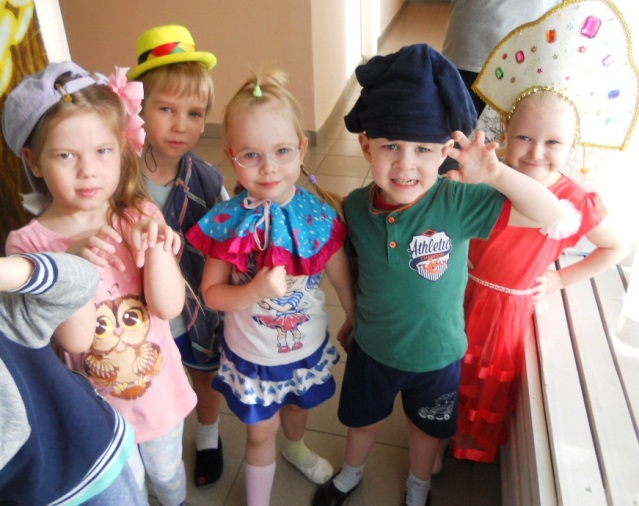 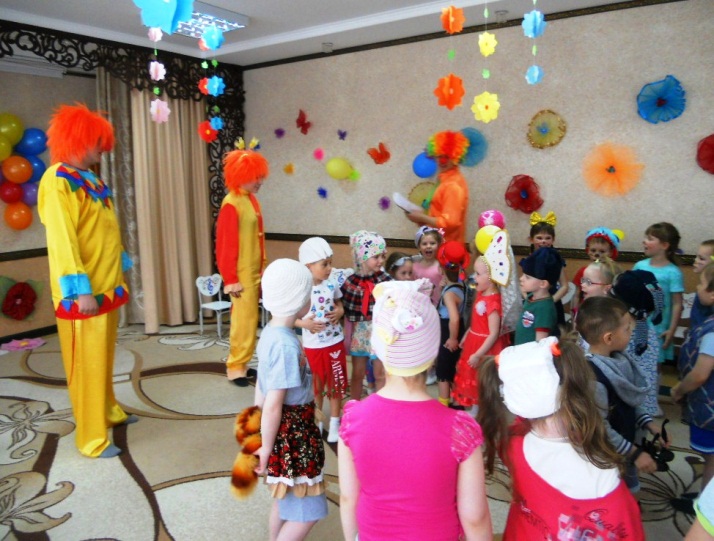 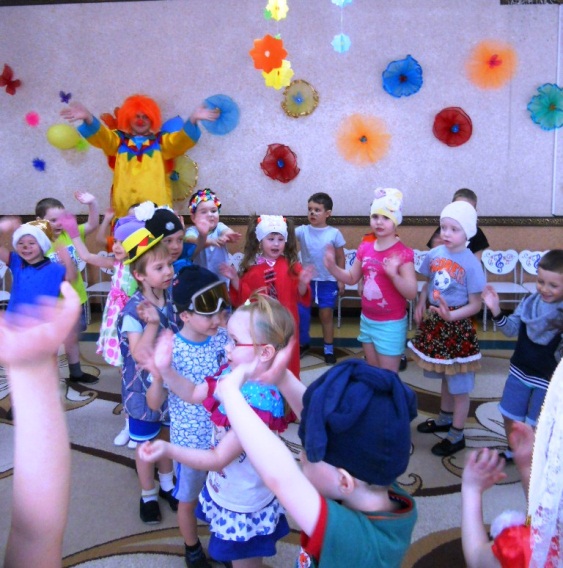 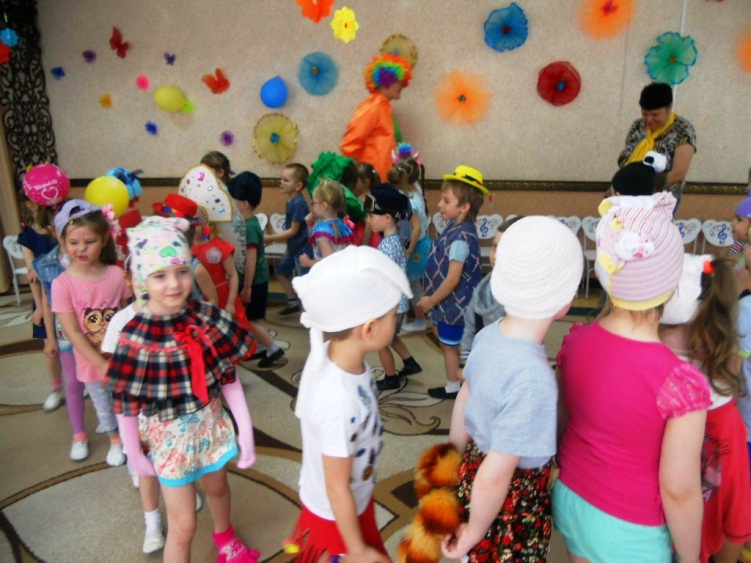 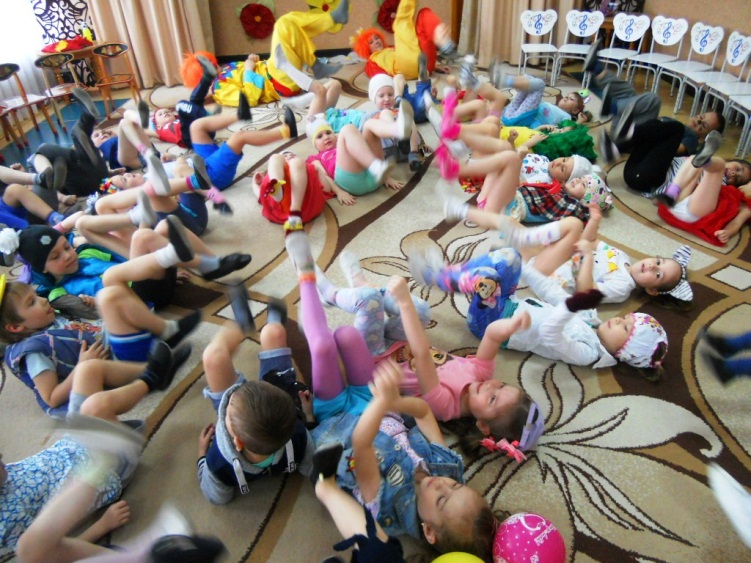 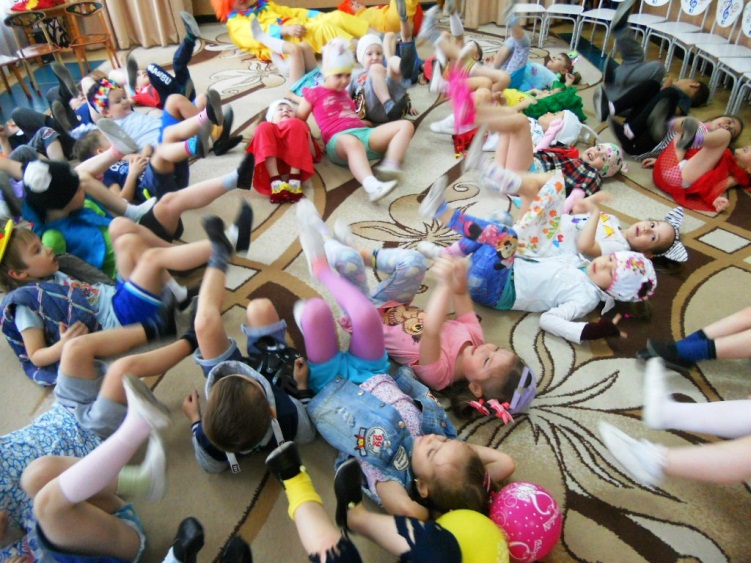 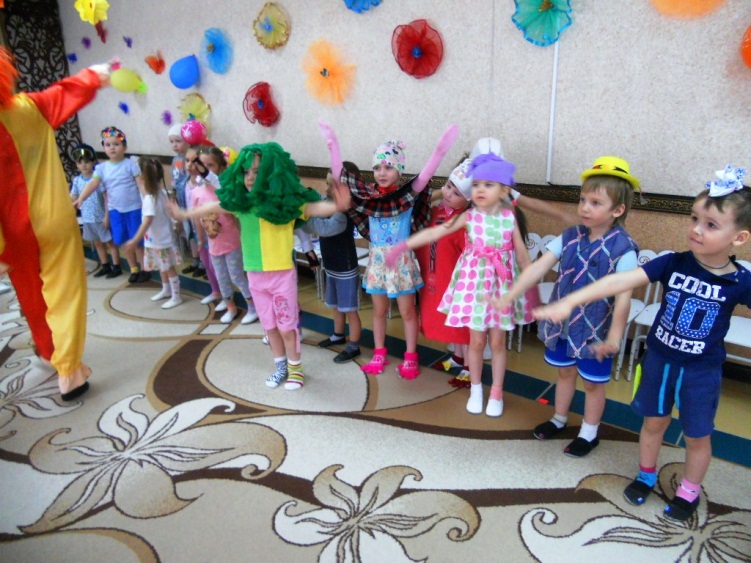 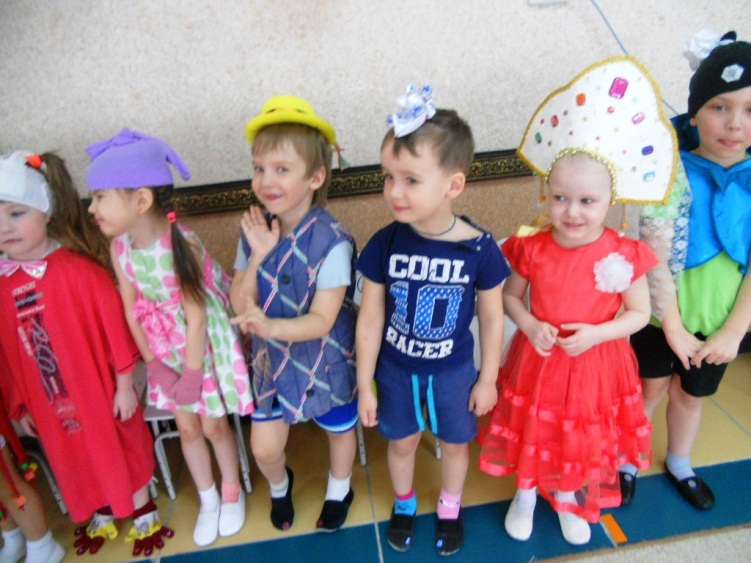 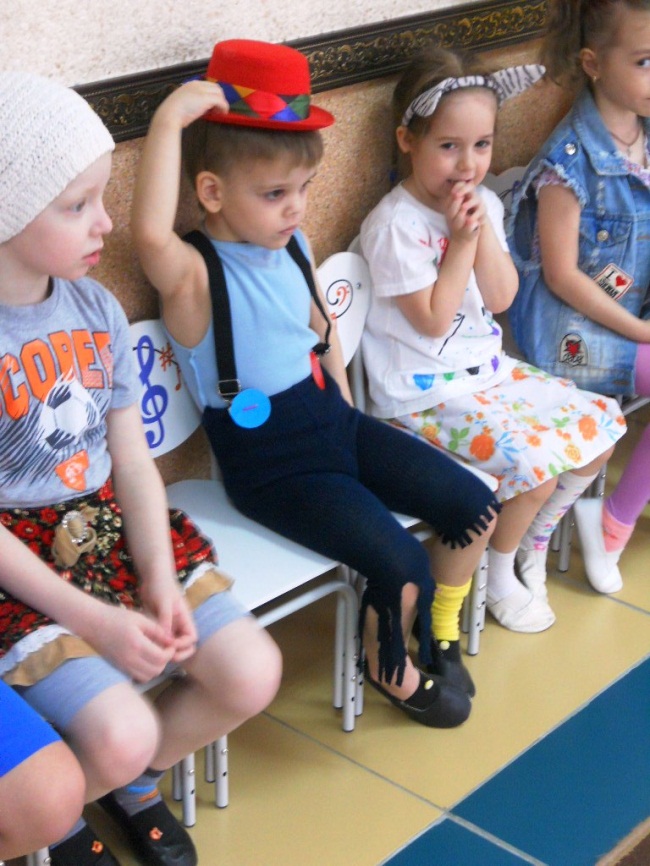 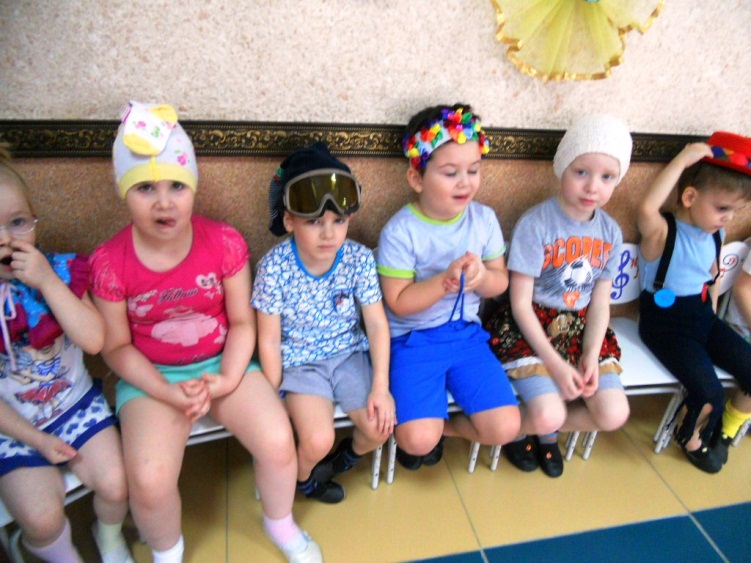 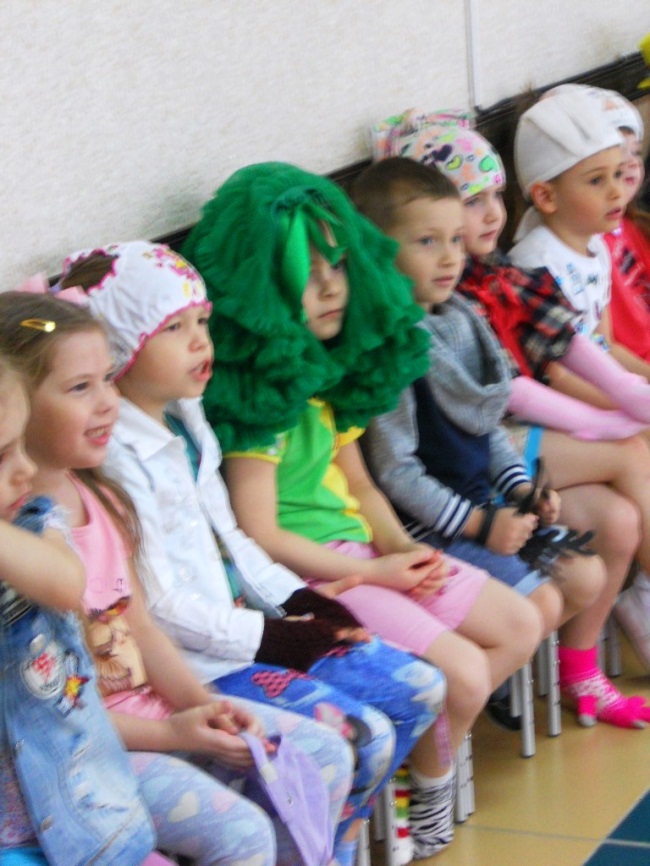 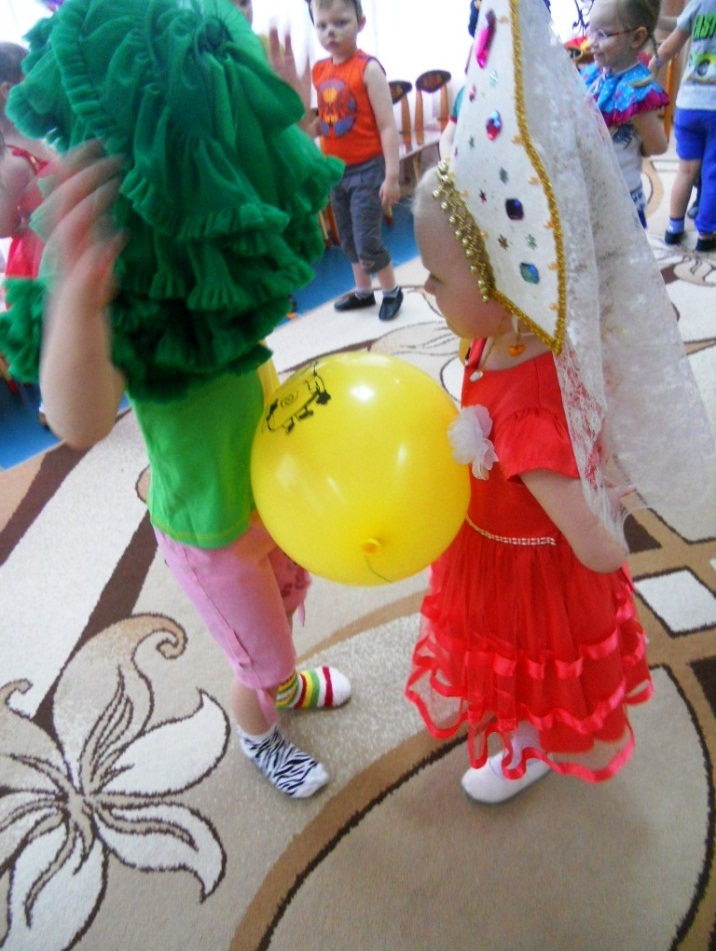 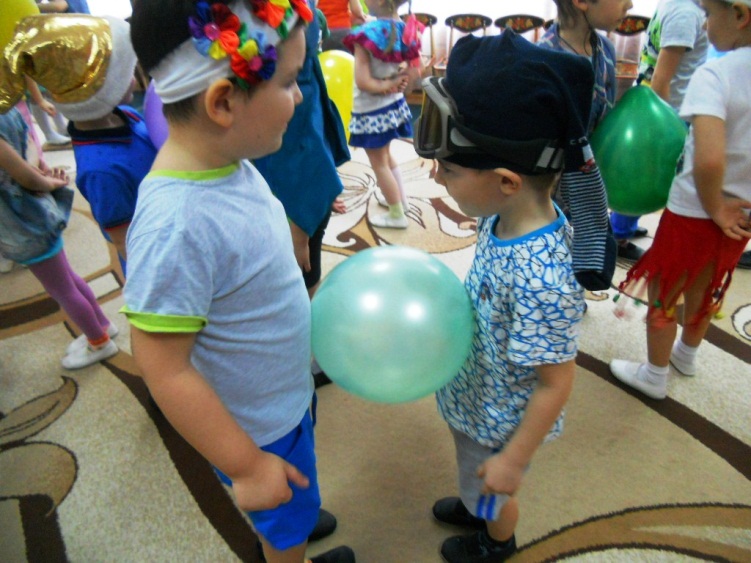 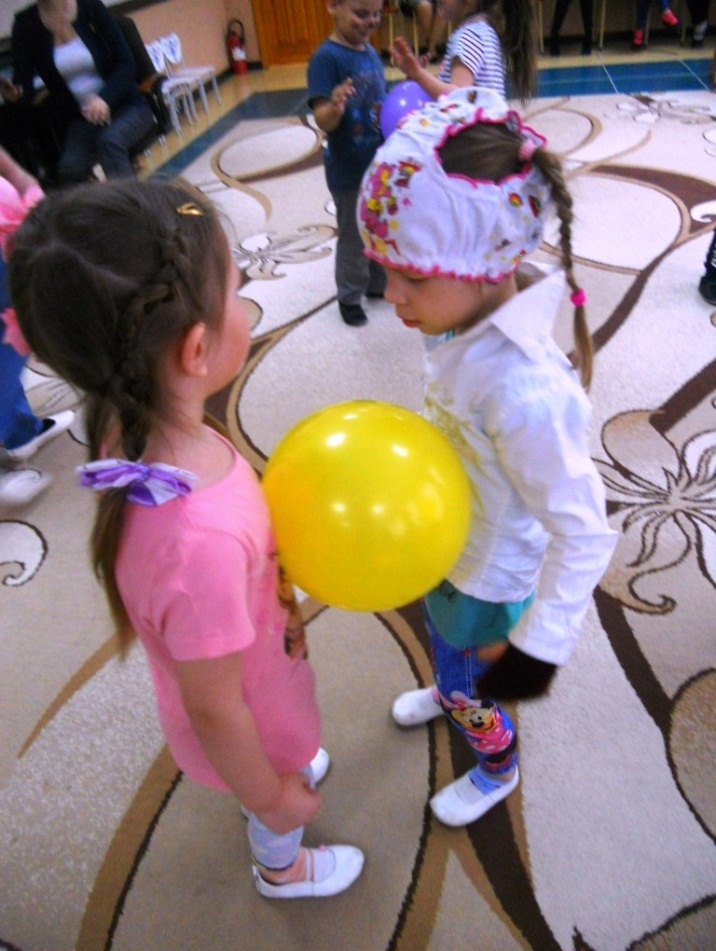 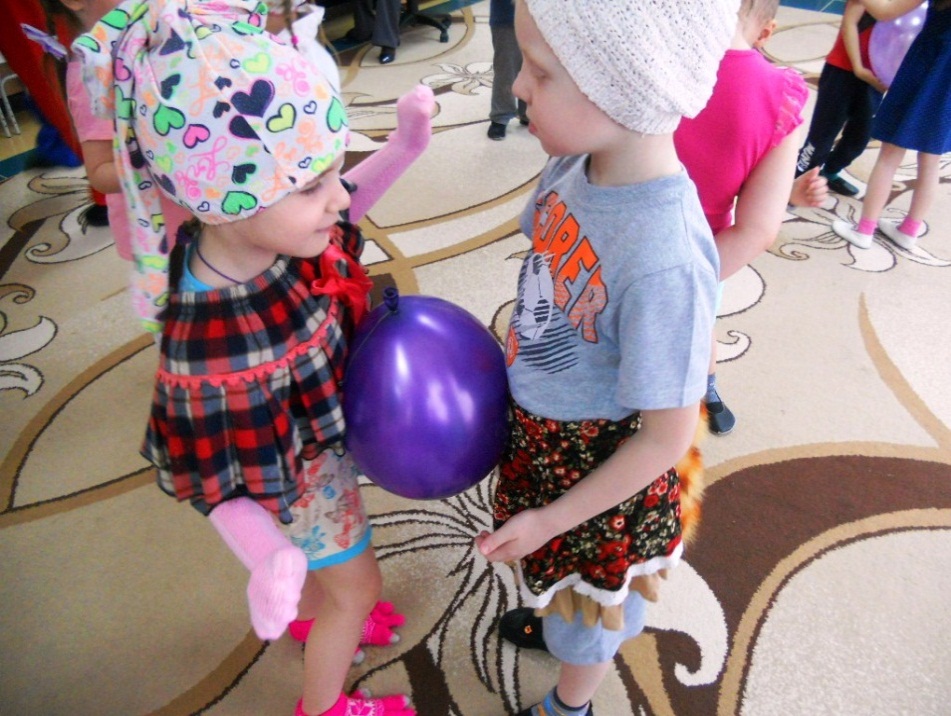 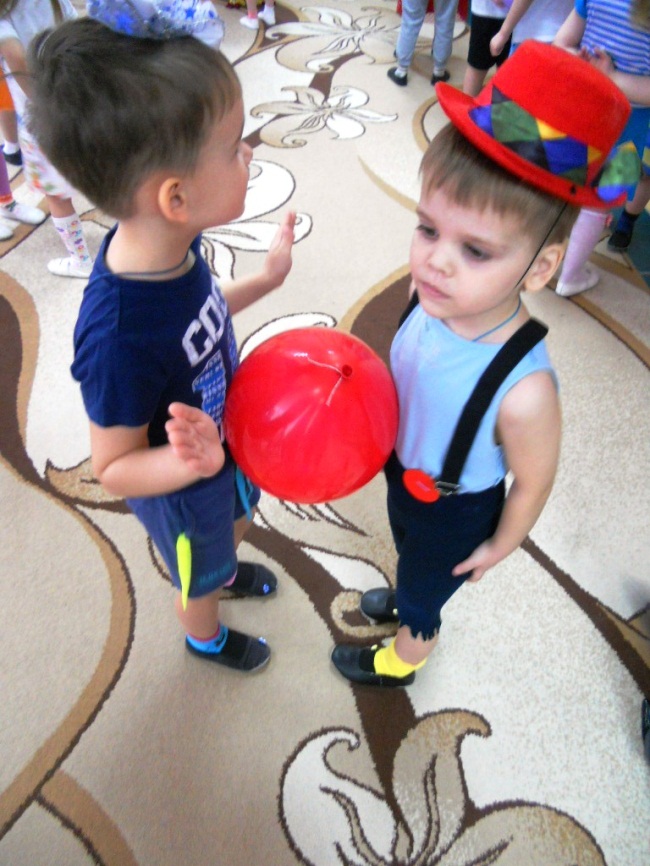 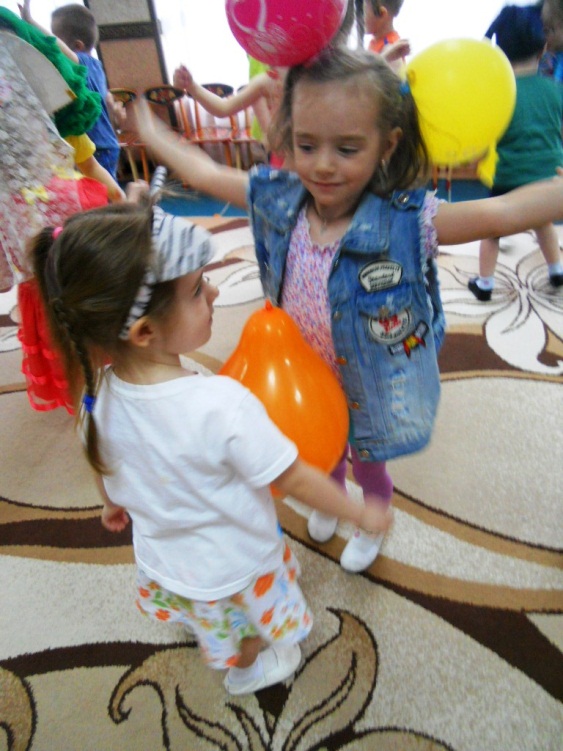 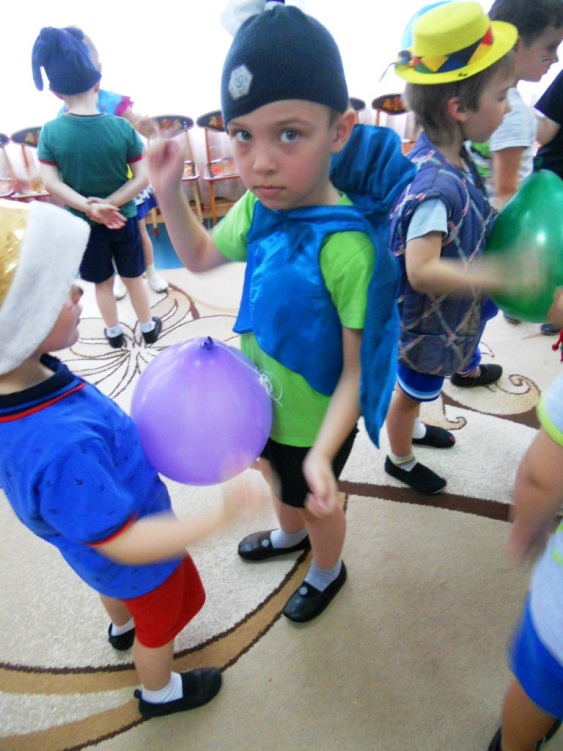 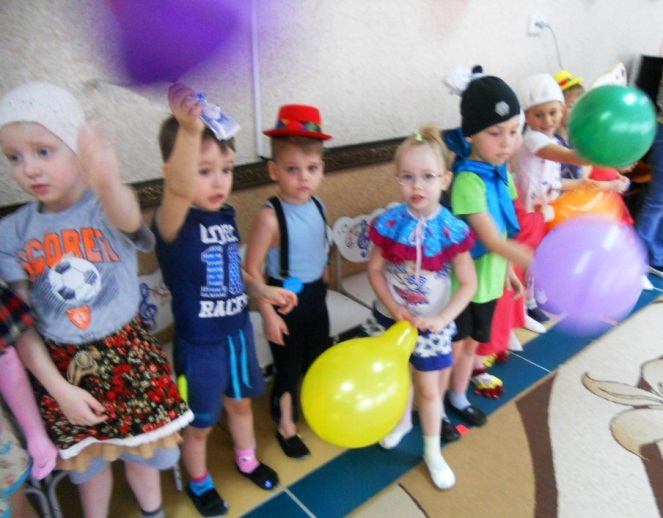 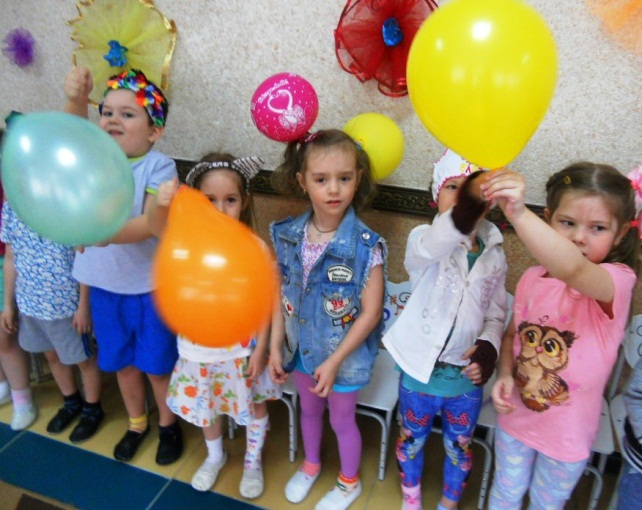 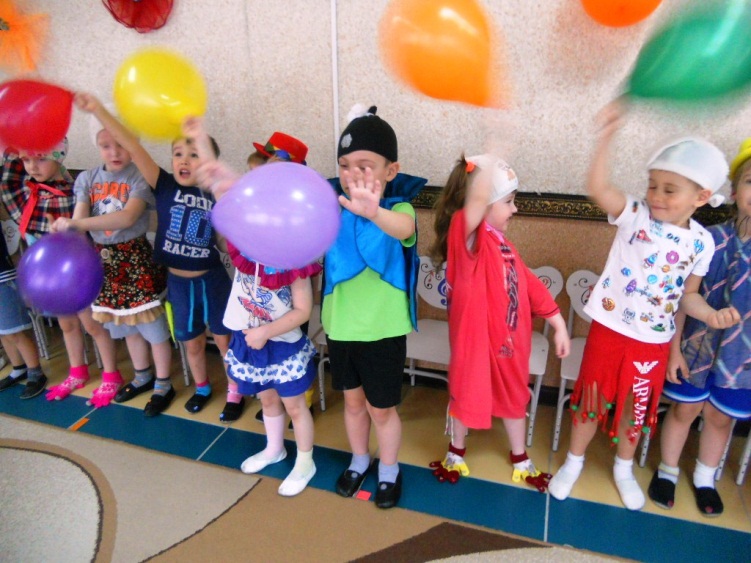 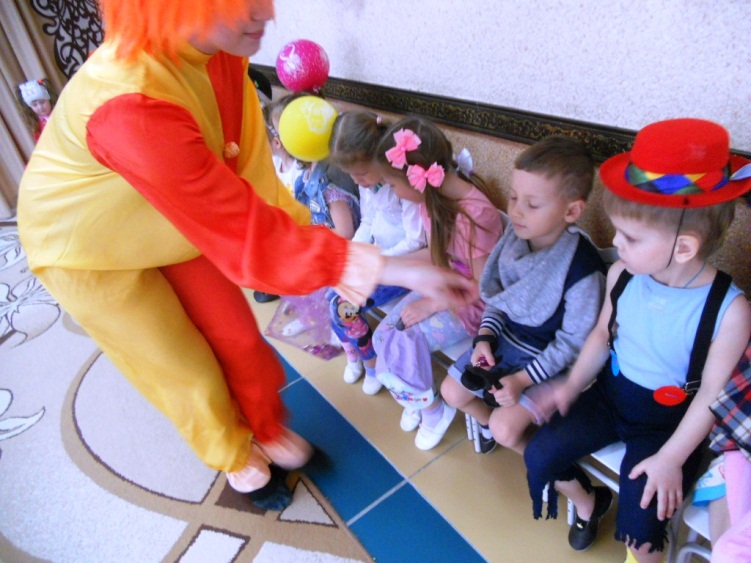 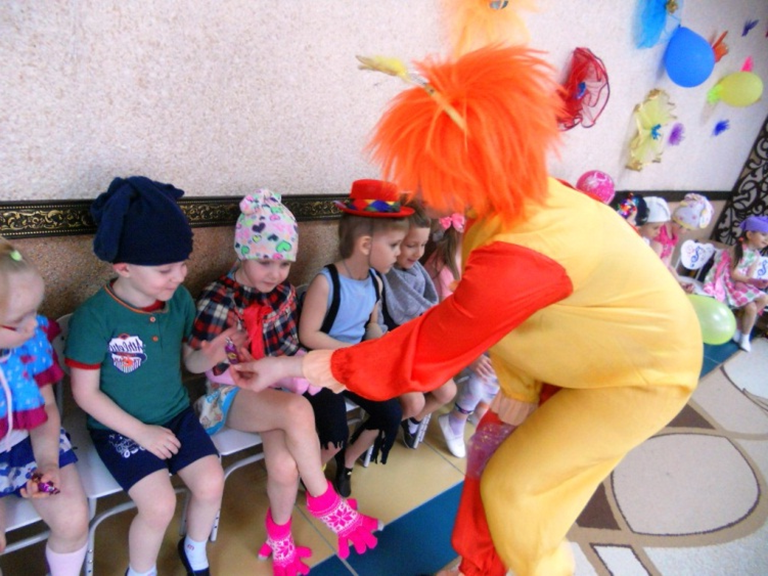 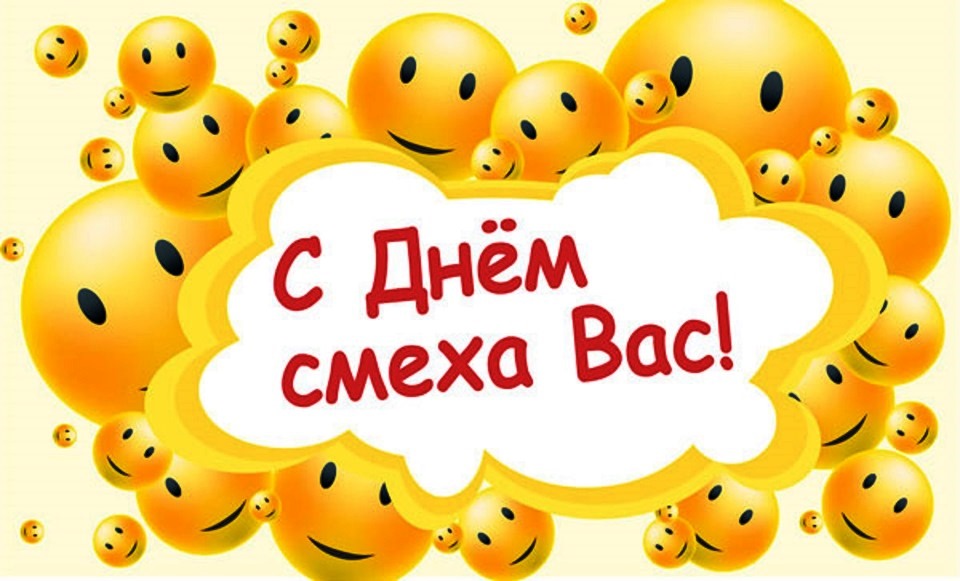